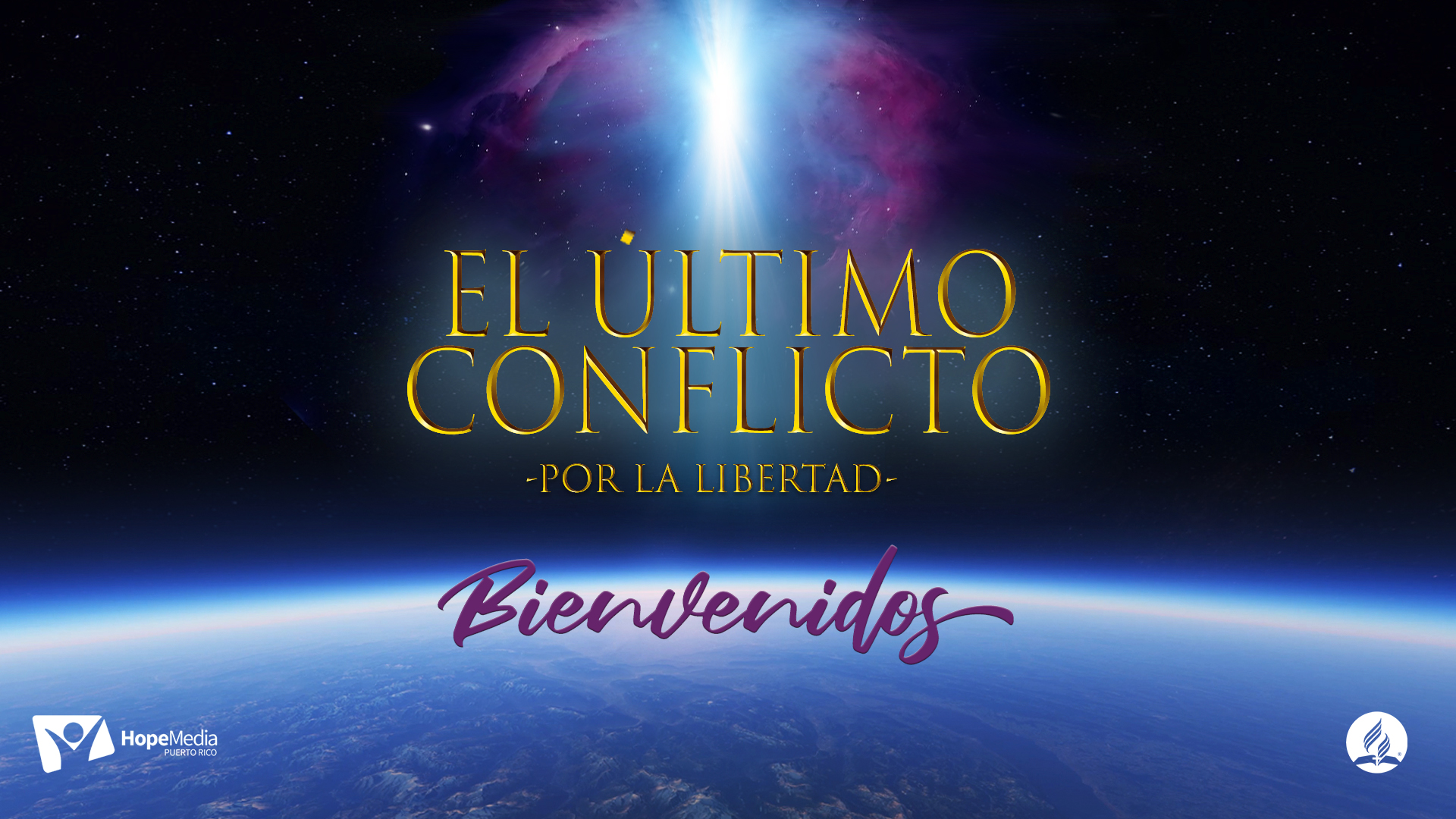 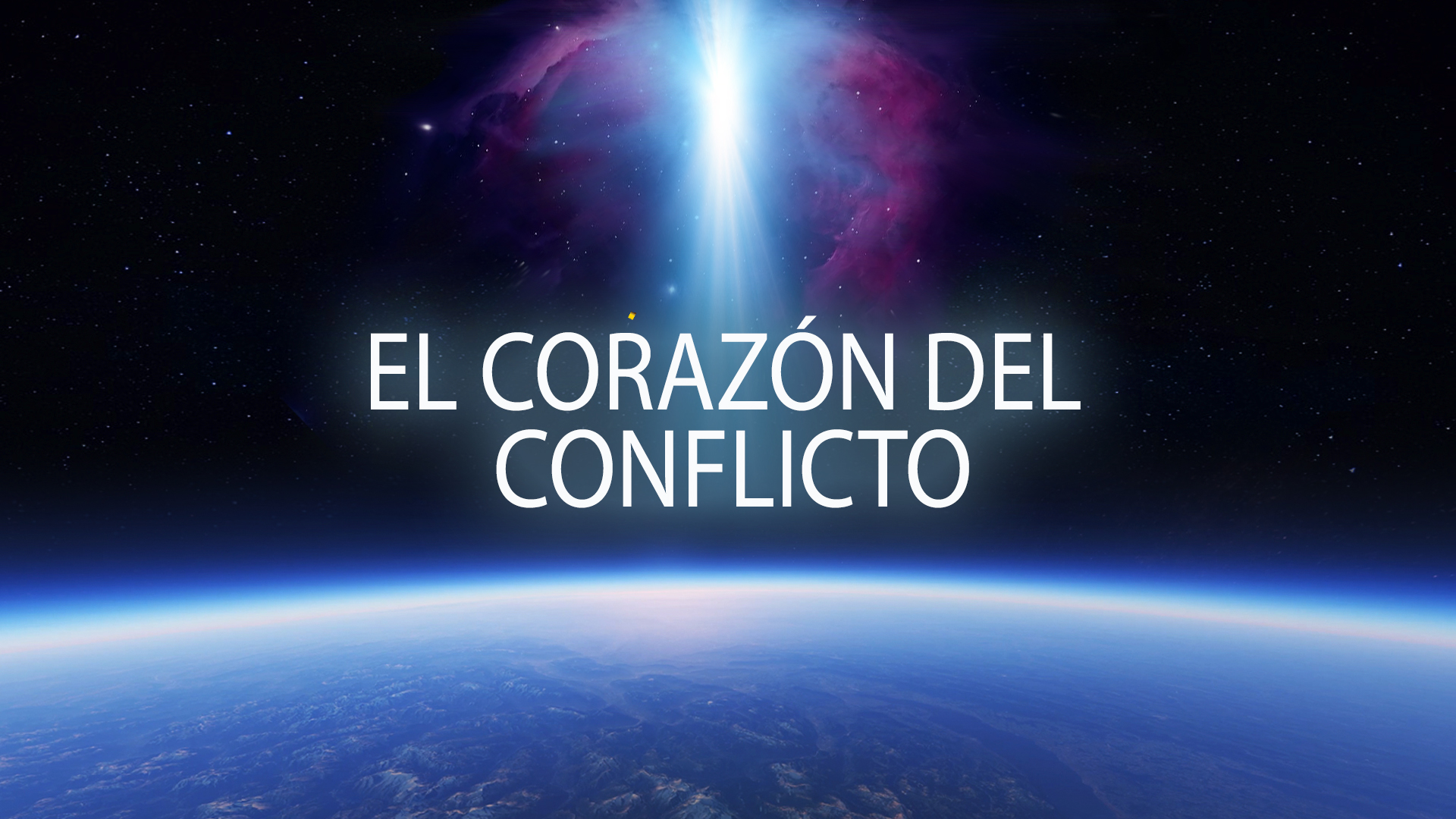 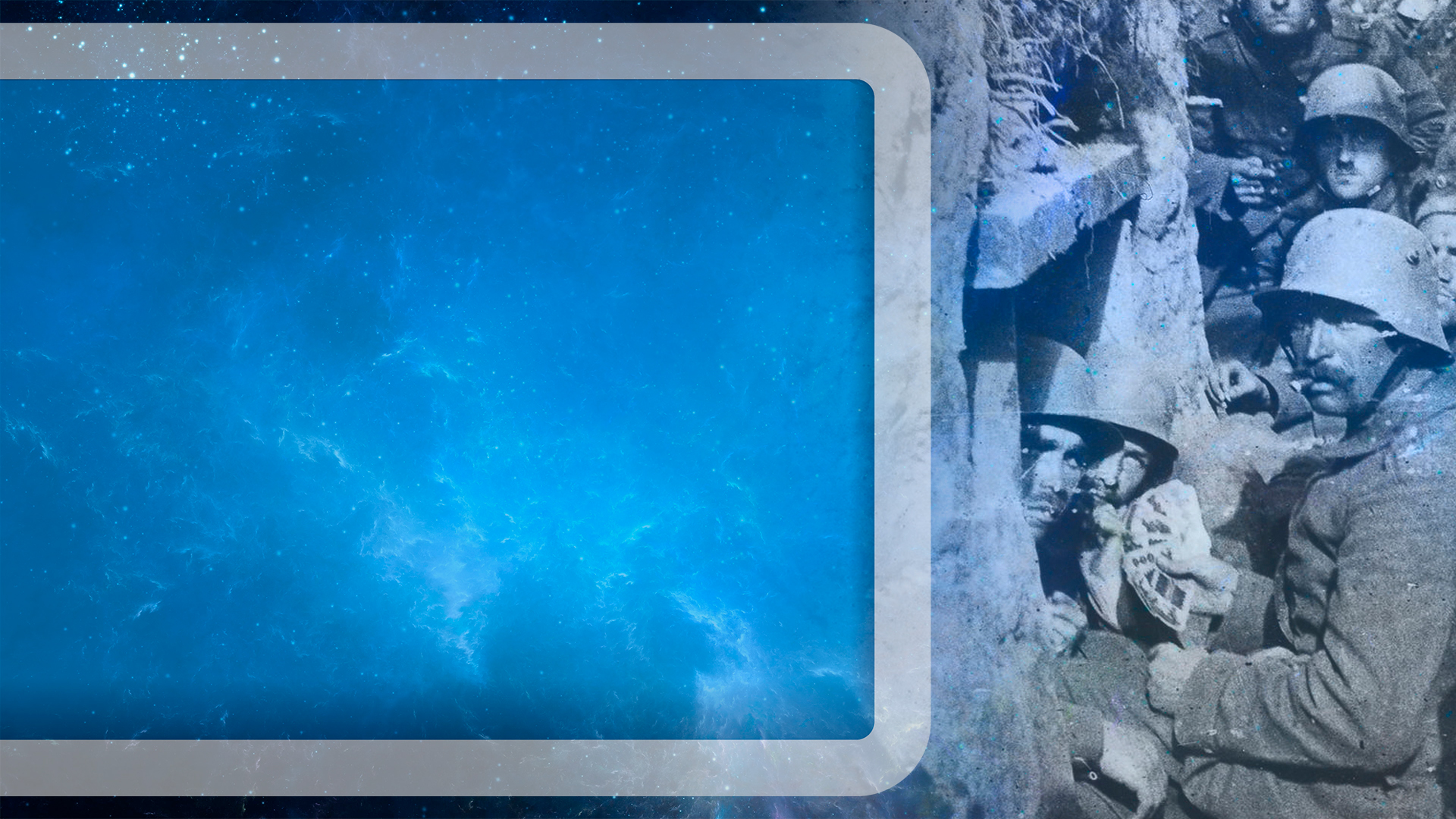 Los conflictos que ha librado la humanidad siempre han tenido una o varias causas que lo provocaron. Por ejemplo, la causa inmediata del estallido de la primera guerra mundial fue el asesinato en junio de 1914 del archiduque Francisco Fernando, heredero de la corona austrohúngara. A partir de ese hecho el gobierno austrohúngaro declaró la guerra a Serbia, la cual fue apoyada por Rusia, posteriormente otros países se comprometieron en esta guerra. El saldo en vidas pérdidas de estas batallas fue diez millones.
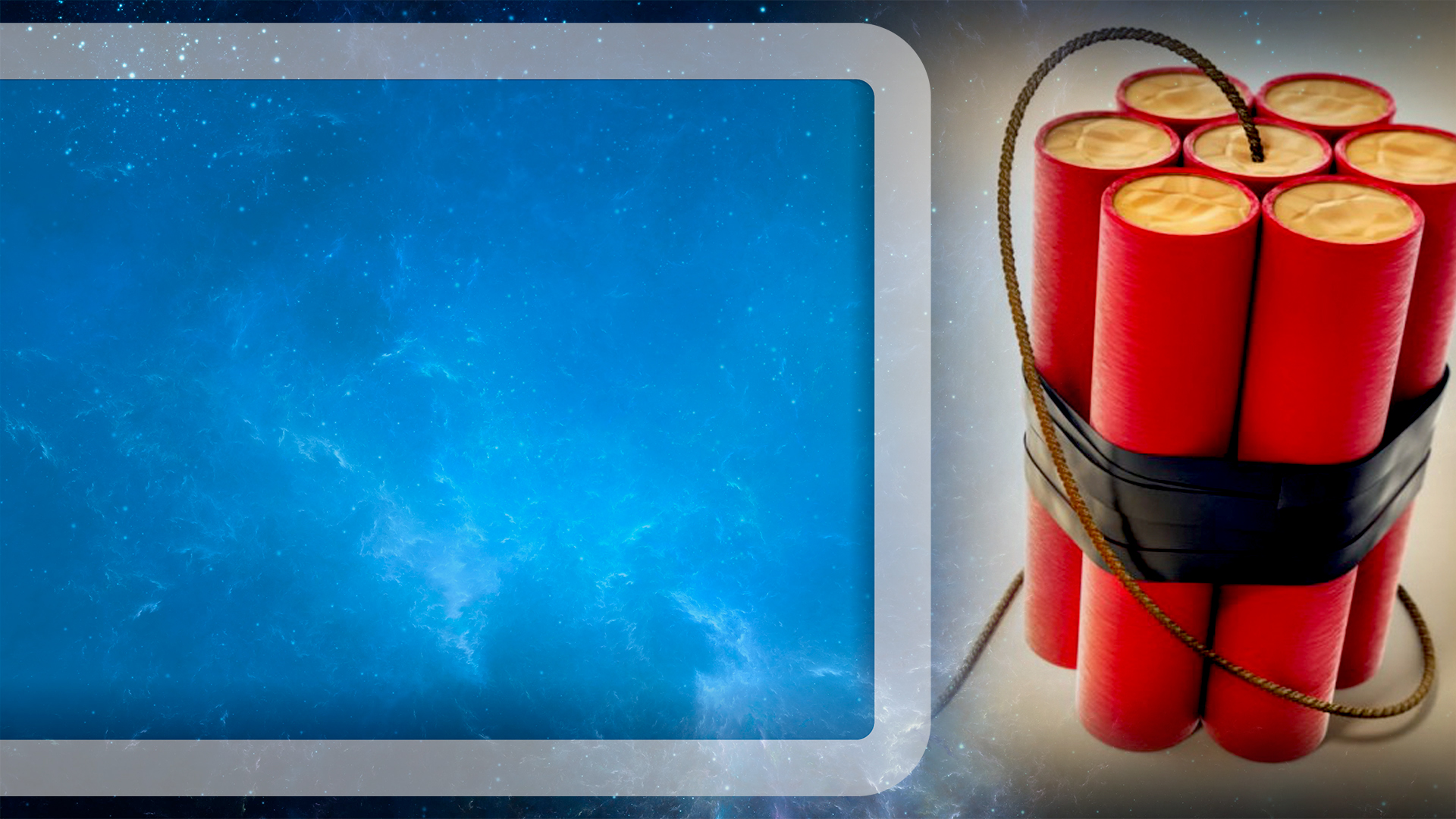 Una chispa no controlada puede desbordarse en un incendio voraz, un descuido en la mezcla de sustancias de alta combustión puede generar una espantosa explosión. Del mismo modo el conflicto cósmico entre el bien y el mal partió de una chispa incendiaria, una acusación, un cuestionamiento al mismo carácter de Dios.
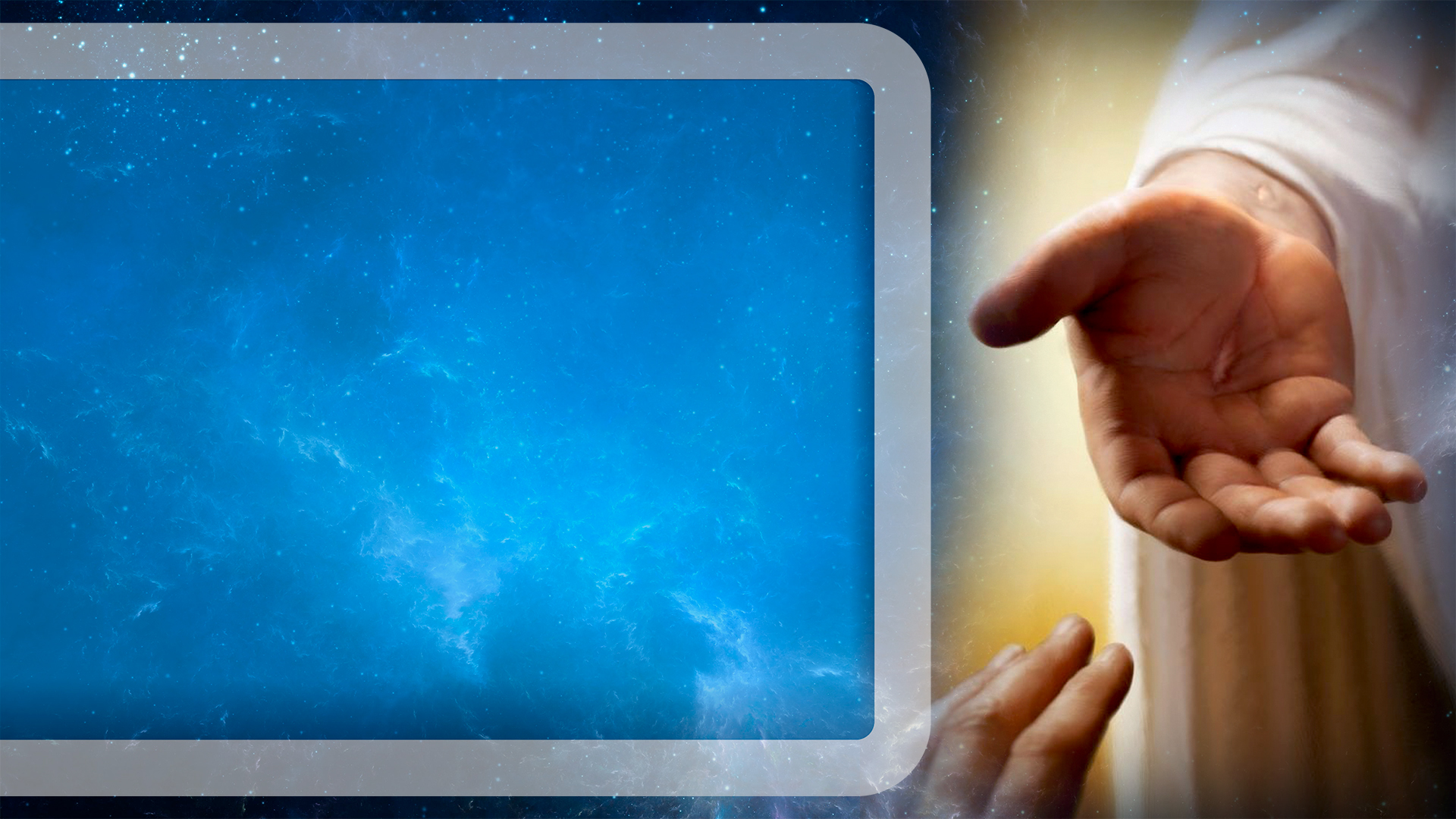 ¿Cuál es el carácter de Dios?.- Como ya vimos en el tema anterior la naturaleza de Dios es el amor. No se puede concebir a Dios sin ese principio fundamental que rige en todas sus criaturas. - Su amor precede a nuestra existencia: antes que naciéramos Él ya nos amaba: 1 Juan 4:10- Su amor supera a cualquiera que conozcas: no tiene límite: Isaías 49:15- La mayor demostración de su amor fue enviar a su Único Hijo a morir por nosotros: Juan 3:16
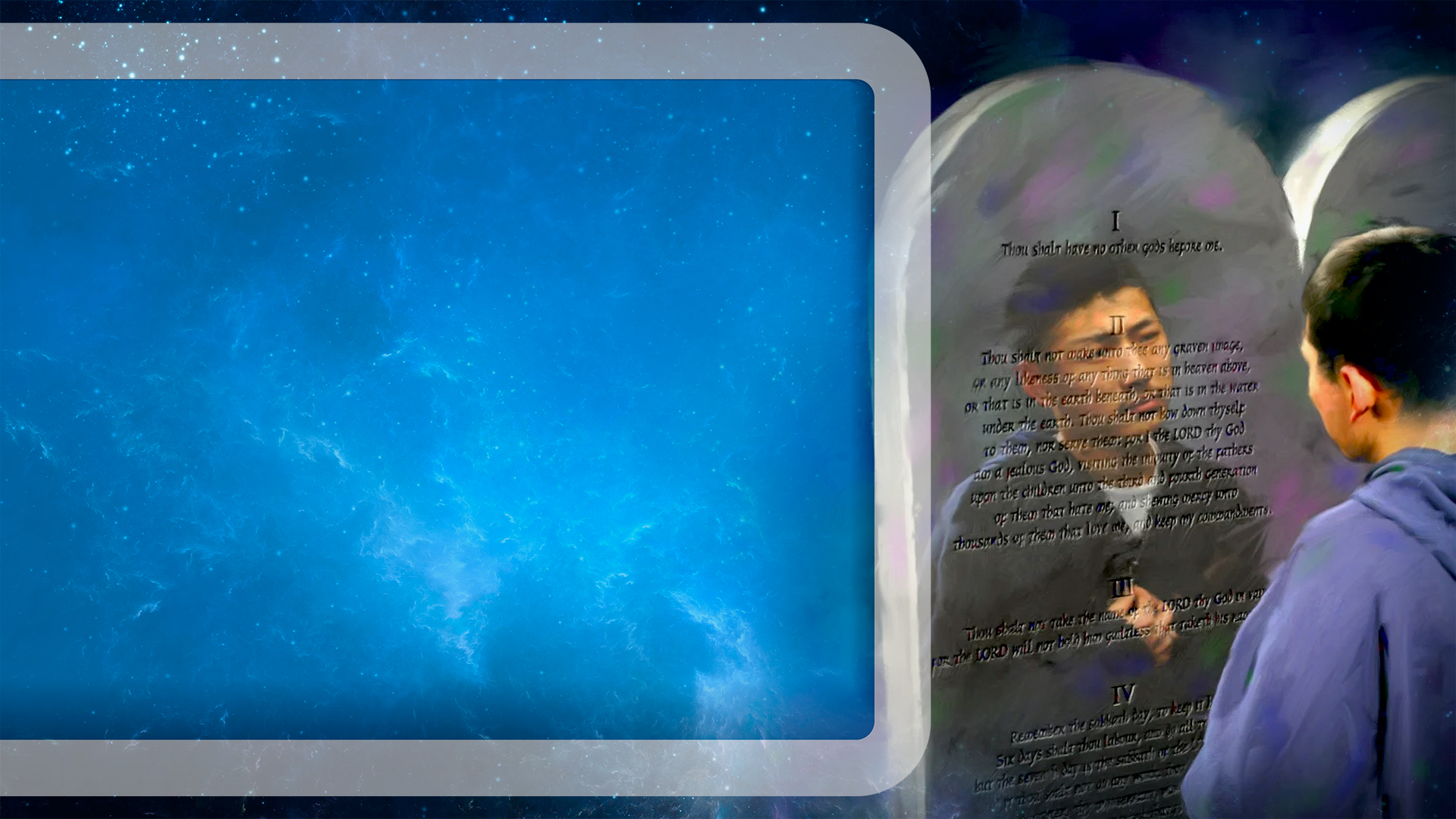 El salmista menciona que sus mandamientos fueron afirmados “eternamente”, esto señala que estuvieron desde siempre, por lo que es claro deducir que los principios de Dios han regido al cosmos entero por la eternidad.
Pablo señala que la Ley de Dios ostenta las mismas características de su carácter de amor y bondad: “De manera que la ley a la verdad es santa, y el mandamiento santo, justo y bueno” (Romanos 7:12).
Si Dios es amor, como lo define 1 Juan 4:8, entonces su Ley expresa también ese infinito amor y debe ser obedecida por amor: “Así que el cumplimiento de su Ley es el amor” (Romanos 13:10).
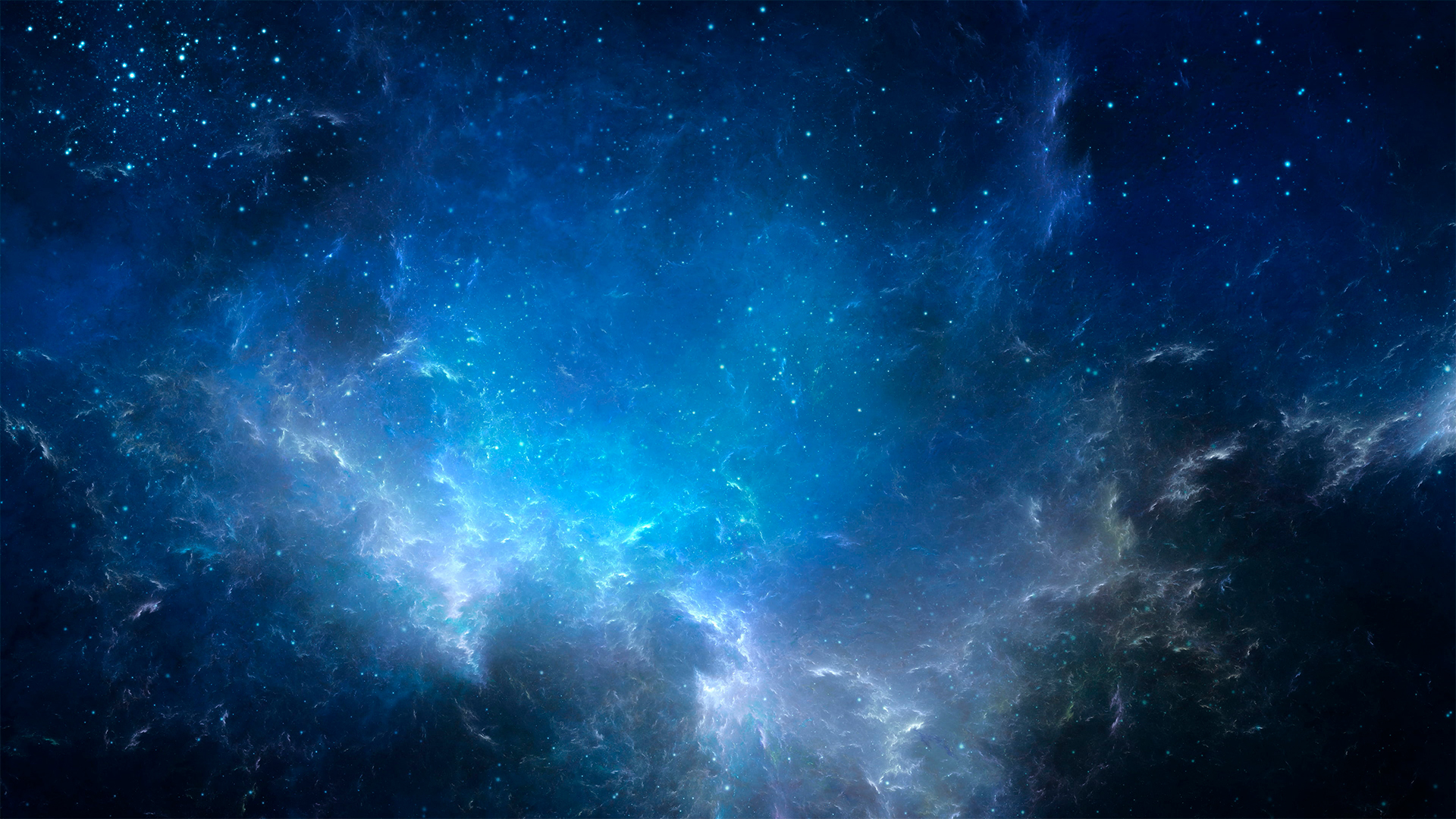 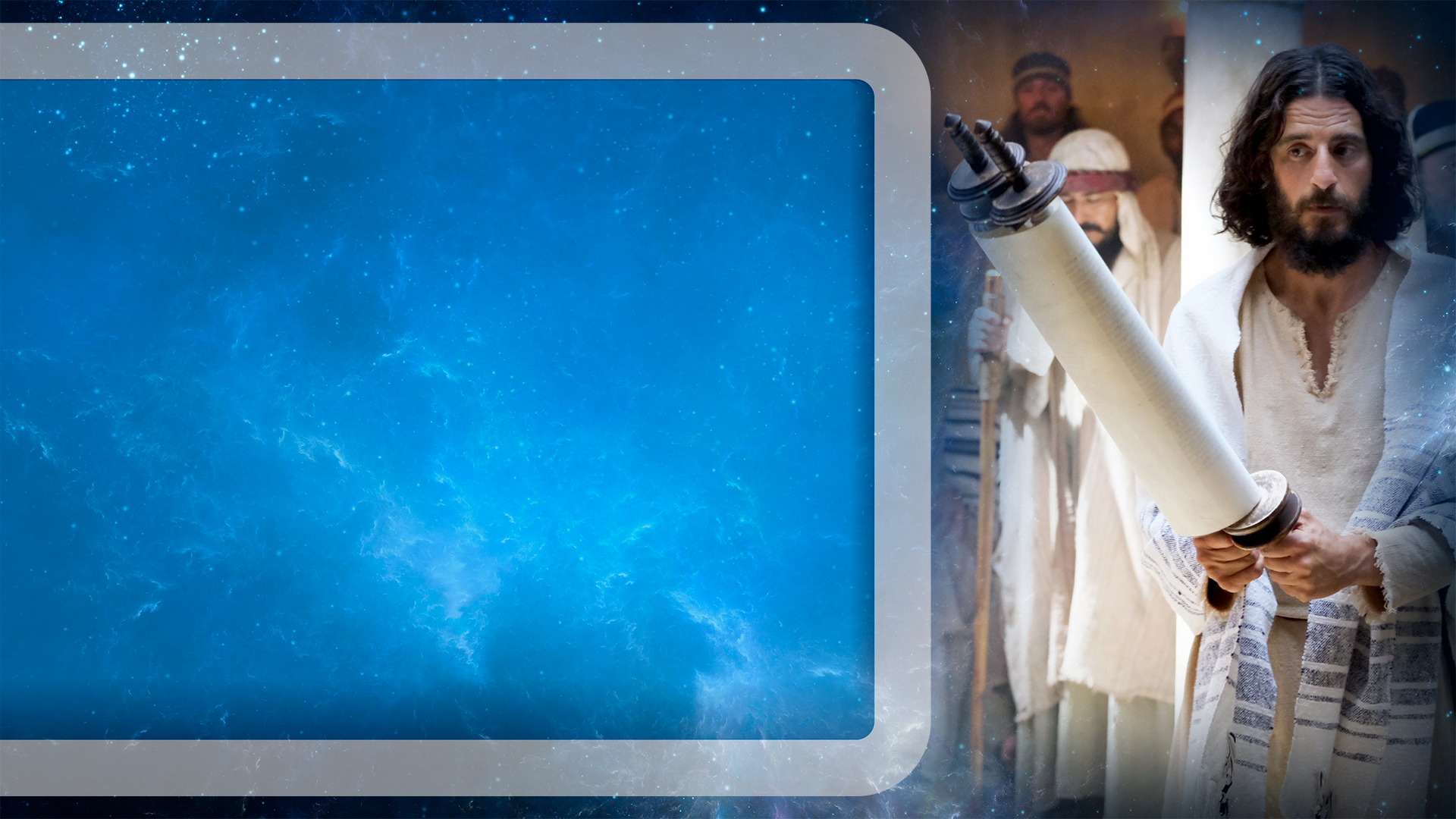 El mismo Señor Jesús enseñó que la Ley de Dios no podría ser cambiada o eliminada, Él dijo: “No penséis que he venido para abrogar la ley o los profetas: no he venido para abrogar, sino a cumplir” (Mateo 5:17).
Cuando Jesús se refirió a la inmutabilidad de la Ley estaba hablando de los diez mandamientos.
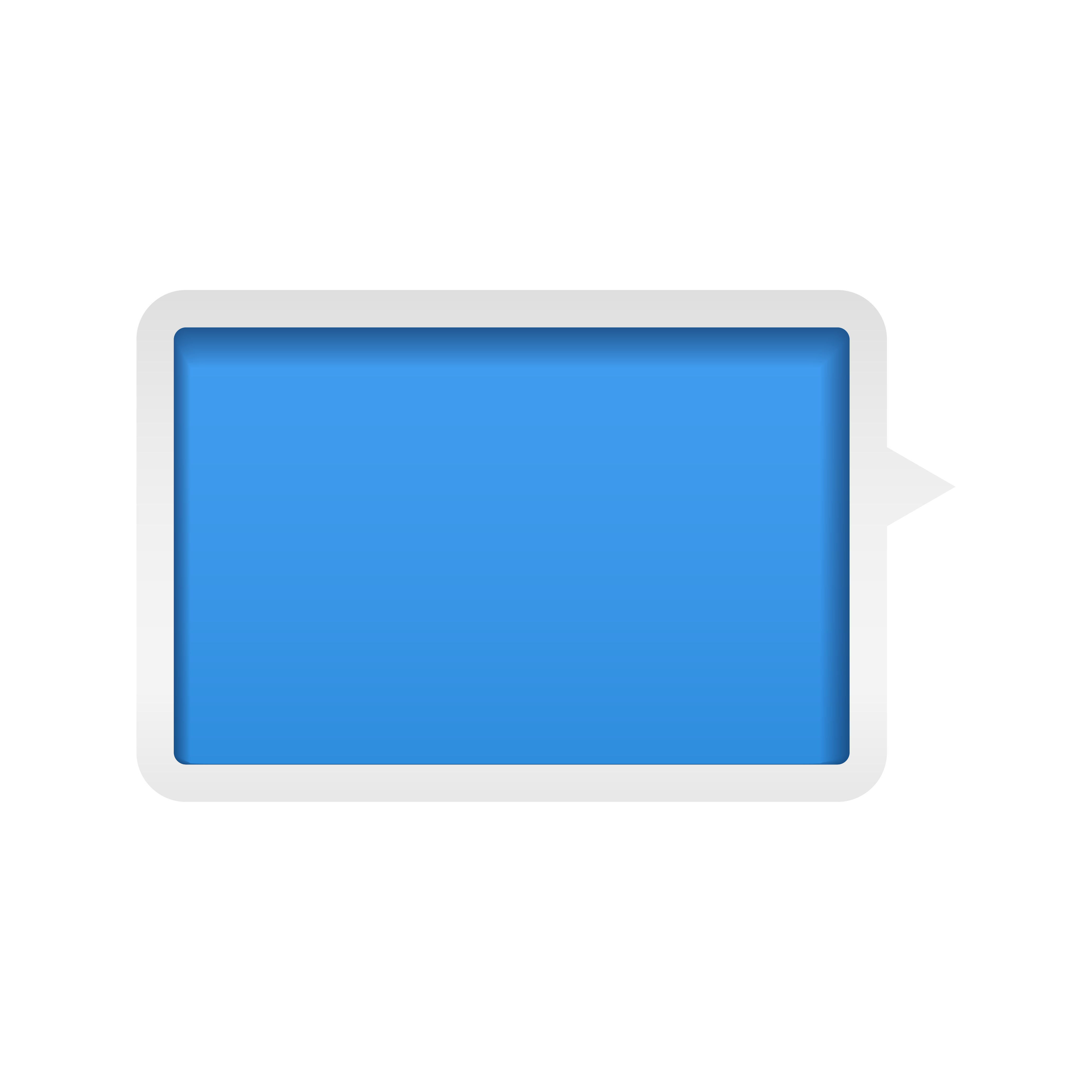 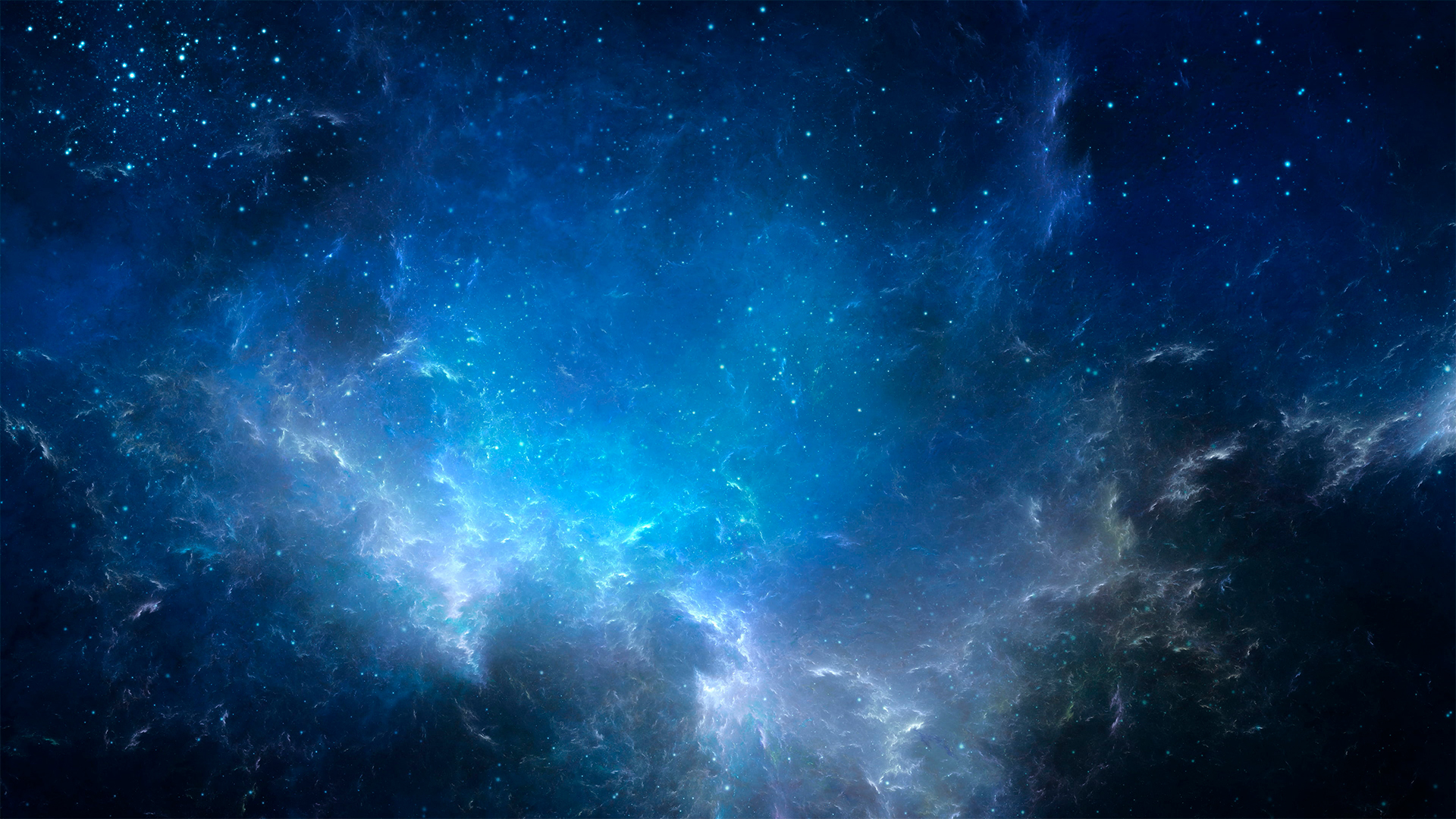 “Desde el origen de la gran controversia en el cielo, el propósito de Satanás ha consistido en destruir la ley de Dios. Para realizarlo se rebeló contra el Creador y, aunque expulsado del cielo, continuó la misma lucha en la tierra. Engañar a los hombres para inducirlos luego a transgredir la ley de Dios, tal fue el objeto que persiguió sin cejar” 

(El Conflicto Inminente, p. 64).
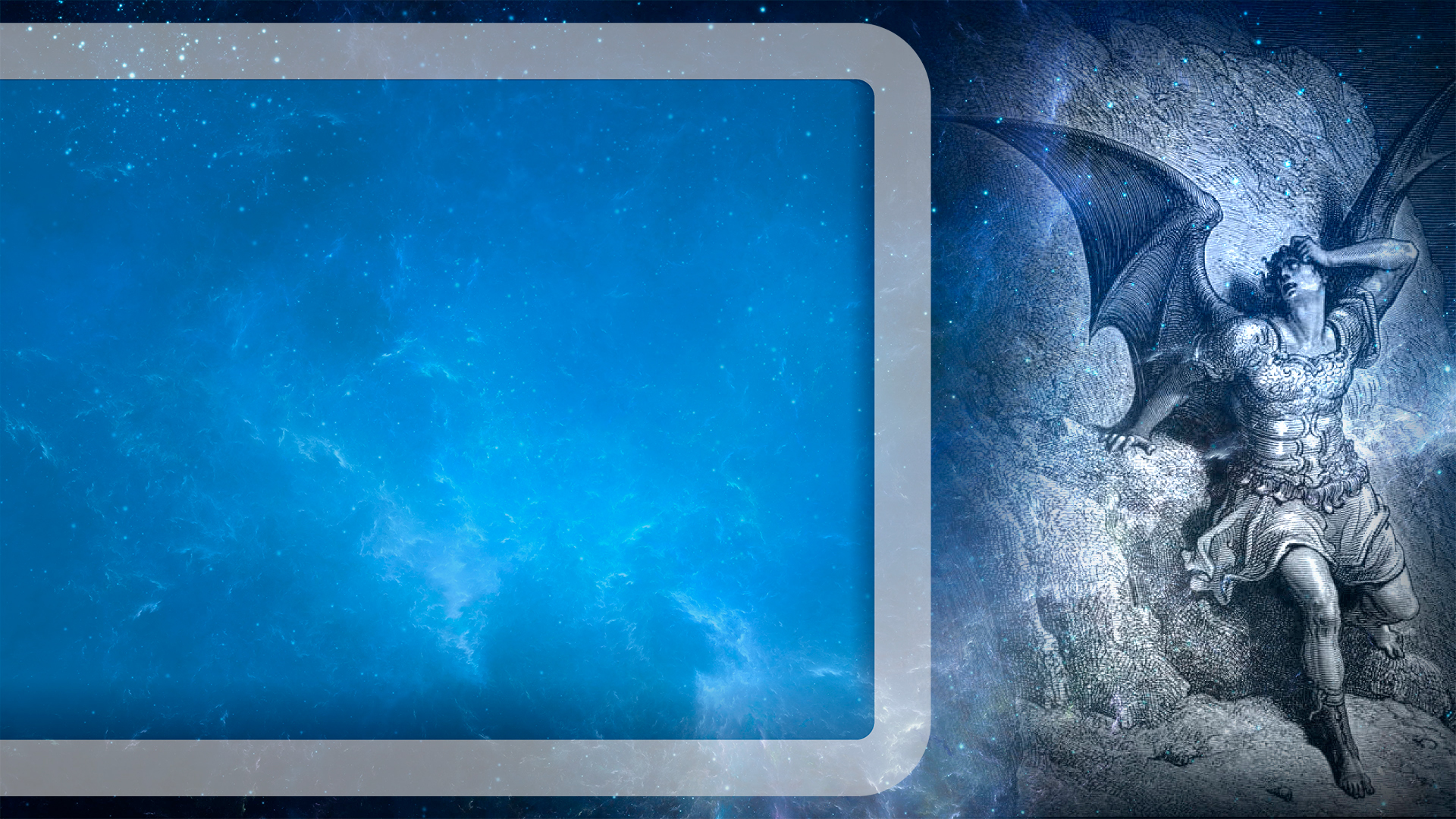 El deseo de Satanás de elevar su propio trono y gobernar el universo es evidente en los siguientes versículos: 
“Se enalteció tu corazón a causa de tu hermosura, corrompiste tu sabiduría a causa de tu esplendor” (Ezequiel 28:17).
“Tú que decías en tu corazón: Subiré al cielo, en lo alto, junto a las estrellas de Dios, levantaré mi trono, y en el monte del testimonio me sentaré a los lados del norte; sobre las alturas de las nubes subiré, y seré semejante al Altísimo” (Isaías 14:12-14).
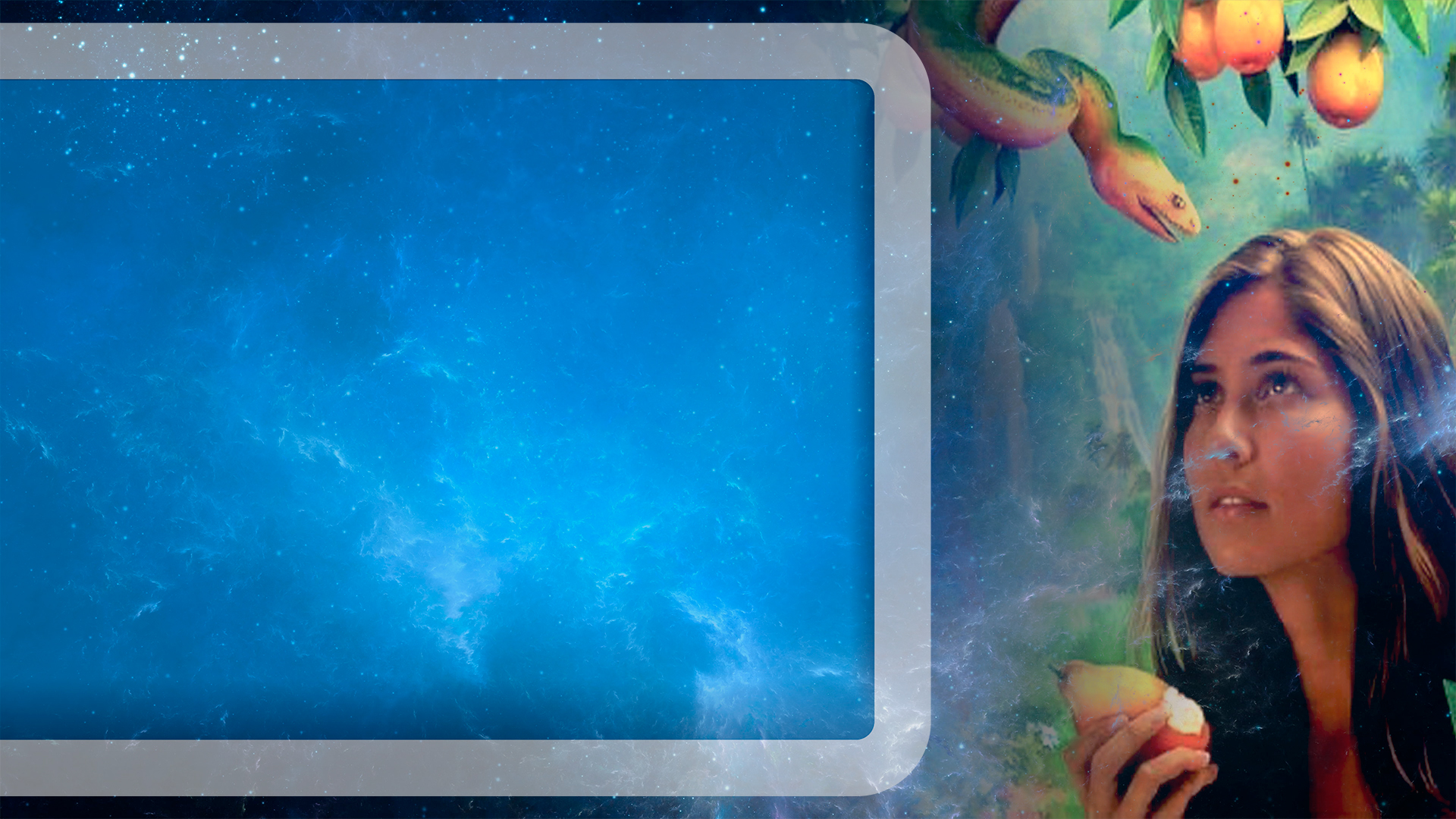 El Conflicto continúa en la tierra.-
 
A llegar a la tierra Lucifer, en la forma de una serpiente, engaña a Eva con un método malévolo y muy usado por él a lo largo del tiempo: cuestionar los mandamientos de Dios, mentir acerca de ellos y ofrecerle al hombre algo supuestamente mejor:
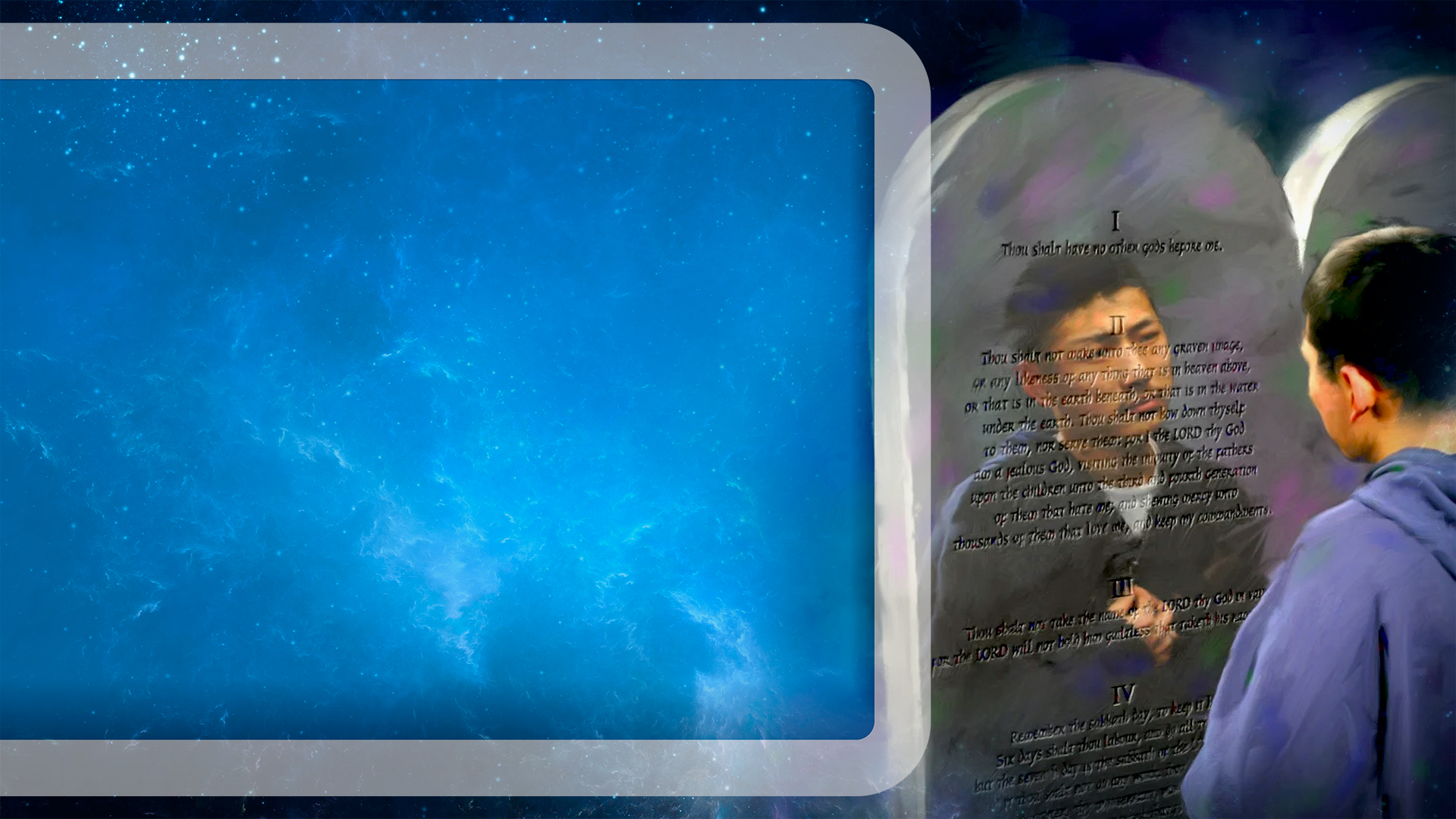 4. Amarle es obedecerle.-
 
Así como un padre anhela lo mejor para sus hijos, Dios, nuestro Padre Celestial, ha dejado sus mandamientos como un cerco protector para que no caigamos en errores que nos traigan infelicidad y desdicha. 
Sin embargo, obedecer a Dios y sus mandamientos debe ser una respuesta de amor hacia Él, sin imposiciones o una obediencia forzada. Jesús lo dijo claramente: “Si me amáis guardad mis mandamientos” (Juan 14:15).
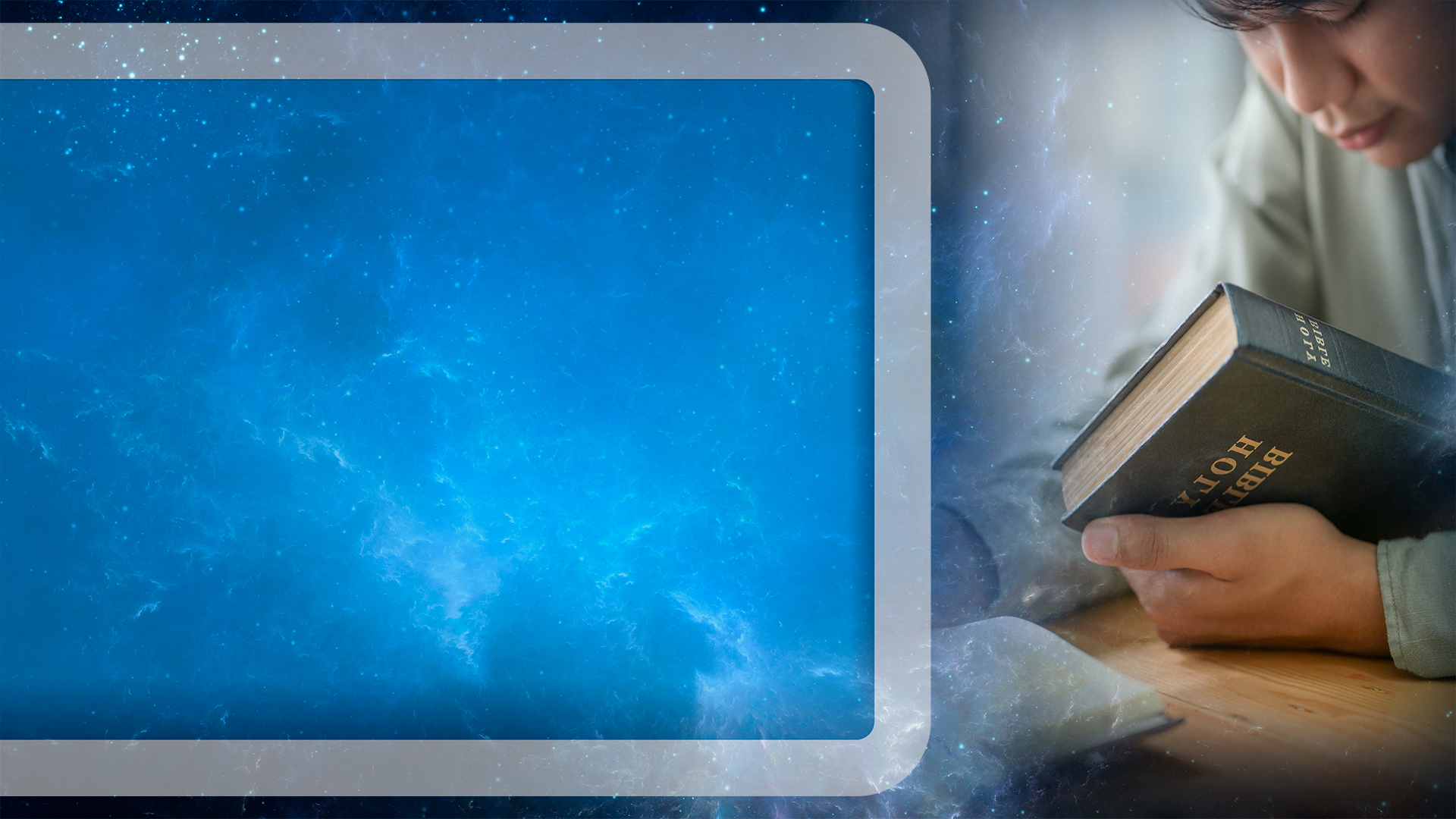 Decir que somos cristianos, pero no considerar y obedecer la ley de Dios expresada en sus diez mandamientos es tratar de conservar una forma de cristianismo pero sin esencia y contenido, solo de nombre: 
“El que dice: Yo le conozco y no guarda sus mandamientos, el tal es mentiroso, y la verdad no está en él” (1 Juan 2:4).
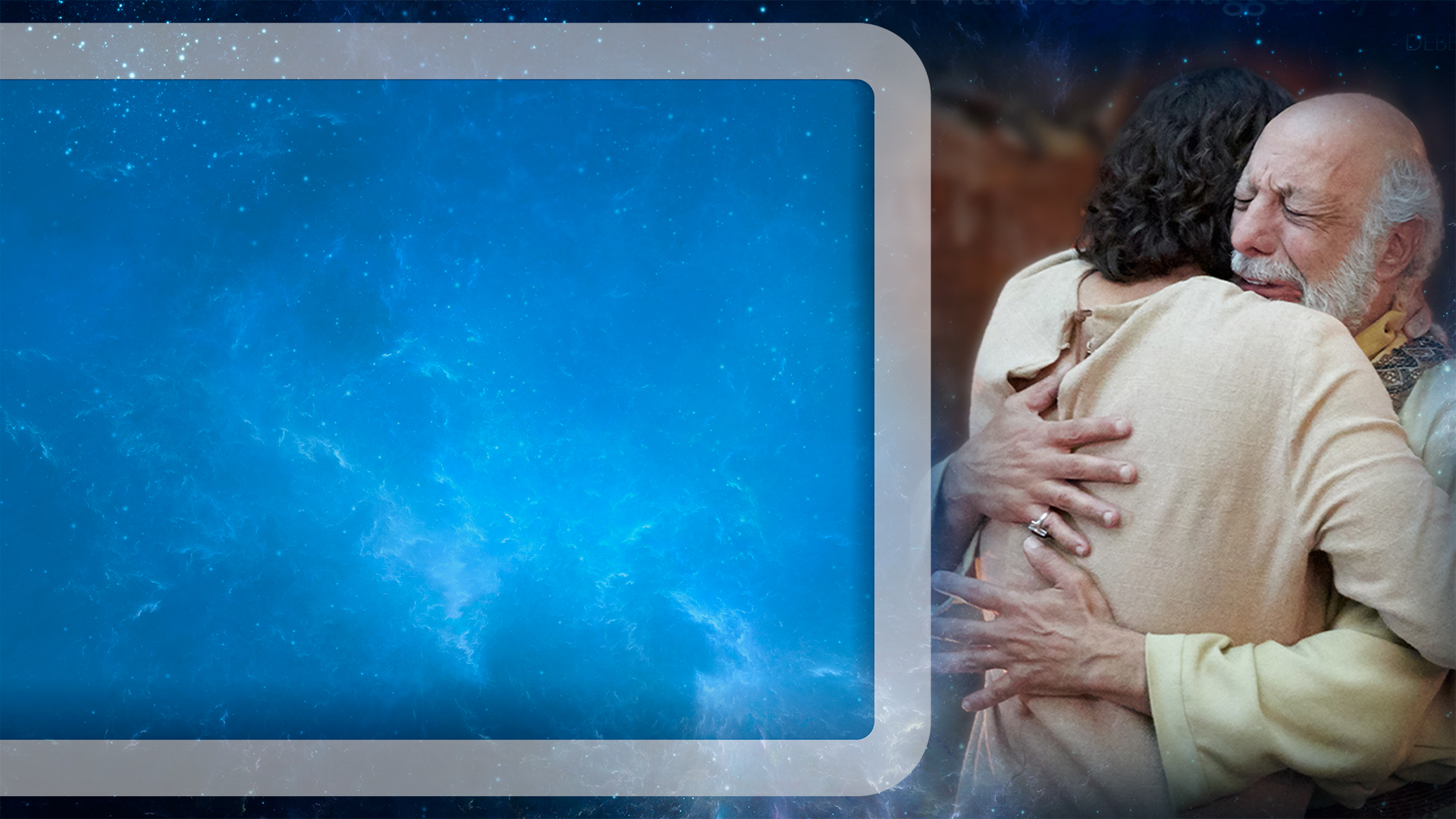 Querido amigo, quizás te sientas abrumado con la idea de que tu obediencia debe ser perfecta de la noche a la mañana, pero esa es una carga que Dios no te ha pedido que lleves. 
Solo a través de una relación personal con Jesucristo podrás vivir una vida victoriosa en un proceso que te llevará cada día de tu vida. Primero busca tener una relación de amor con Jesús basado en la oración diaria y el estudio de su palabra, poco a poco tu obediencia a sus mandamientos brotará como una respuesta de amor a esa relación maravillosa que estás cultivando cada día.
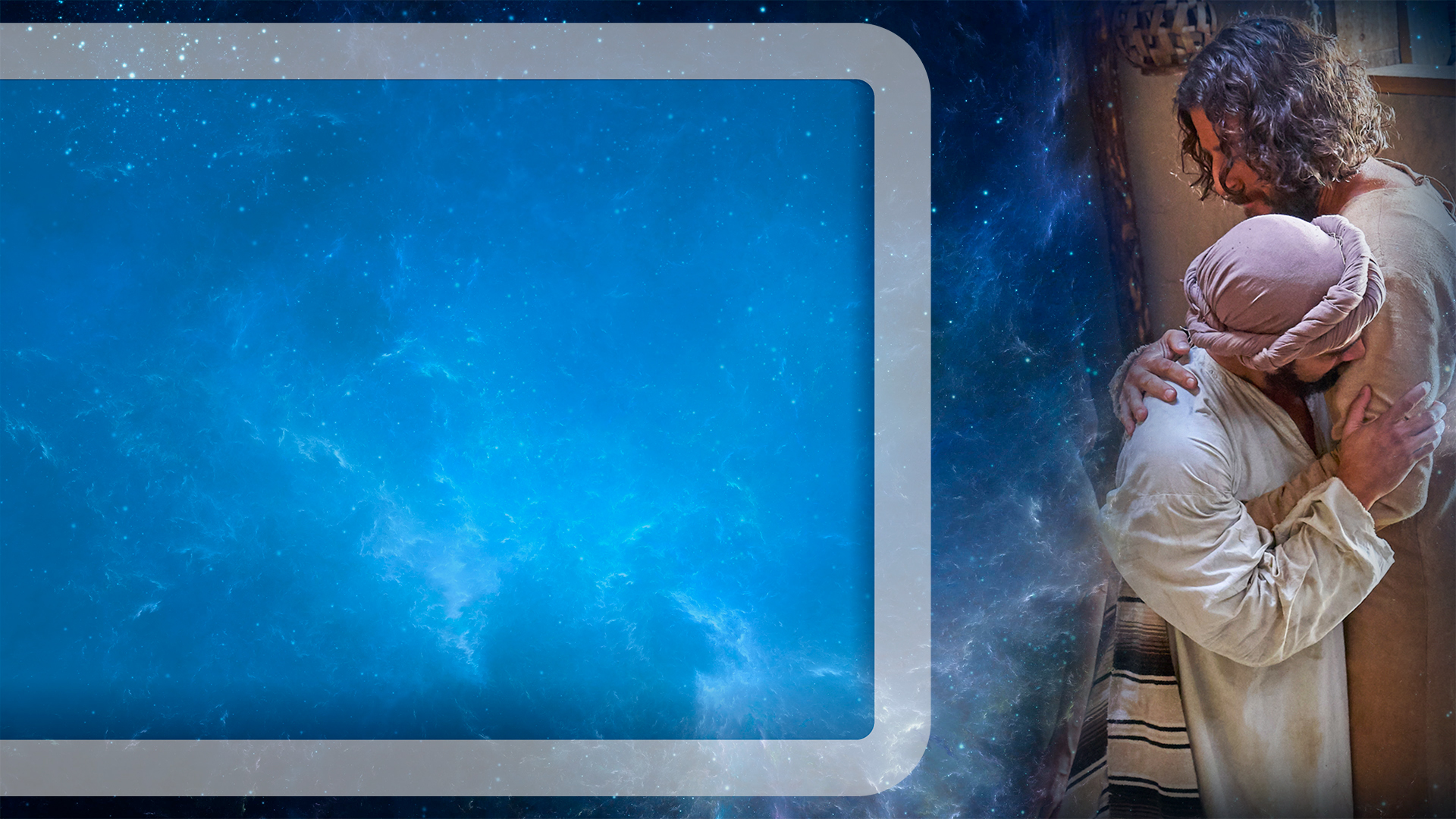 Y si en algún momento te equivocas recuerda que hay una mano poderosa dispuesta y disponible para sostenerte y levantarte: 

“Hijitos míos, estas cosas os escribo, para que no pequéis; y si alguno hubiere pecado, abogado tenemos para con el Padre, a Jesucristo el justo” (1 Juan 2:1)
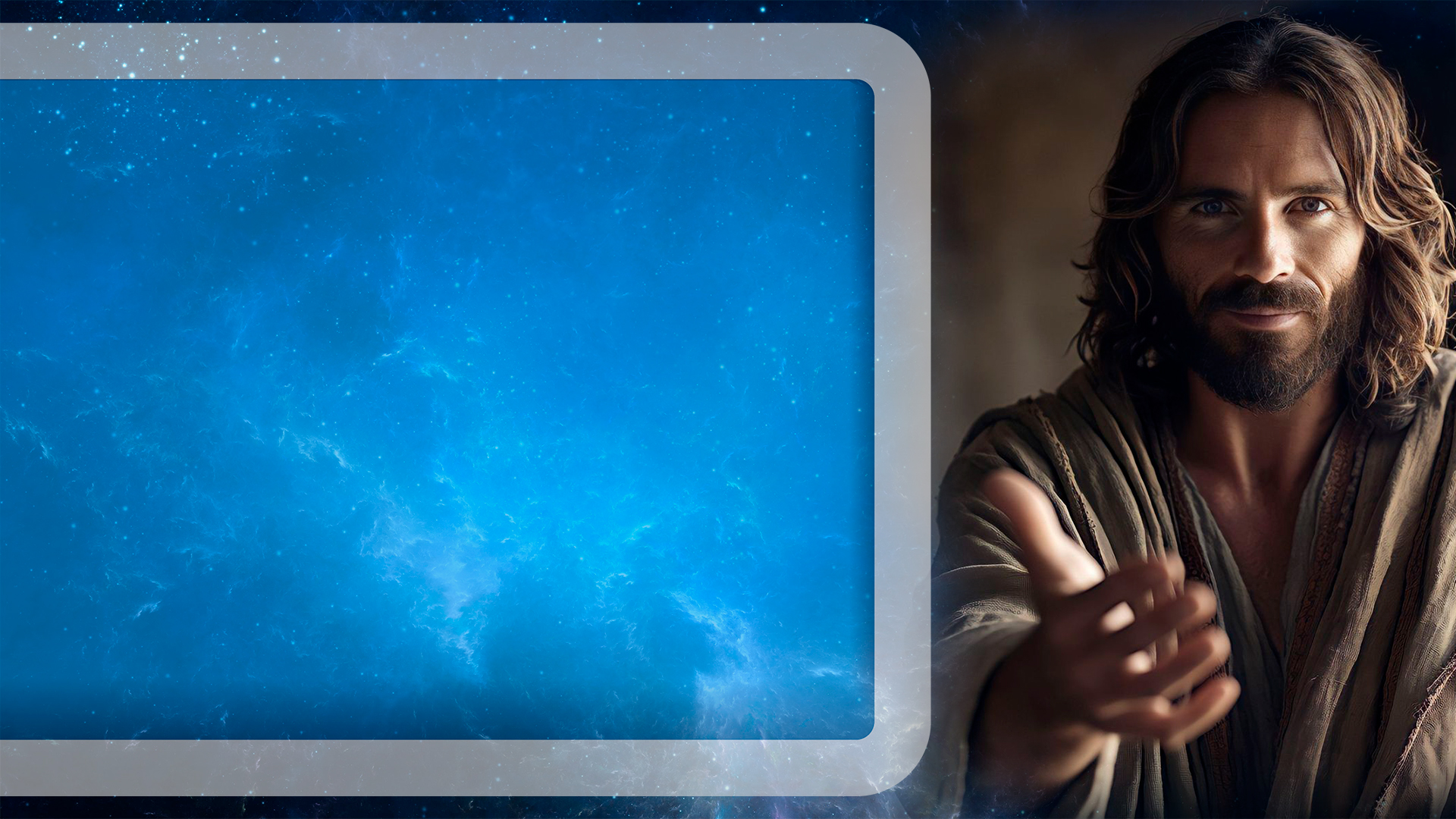 ¡Ven a Jesús hoy!
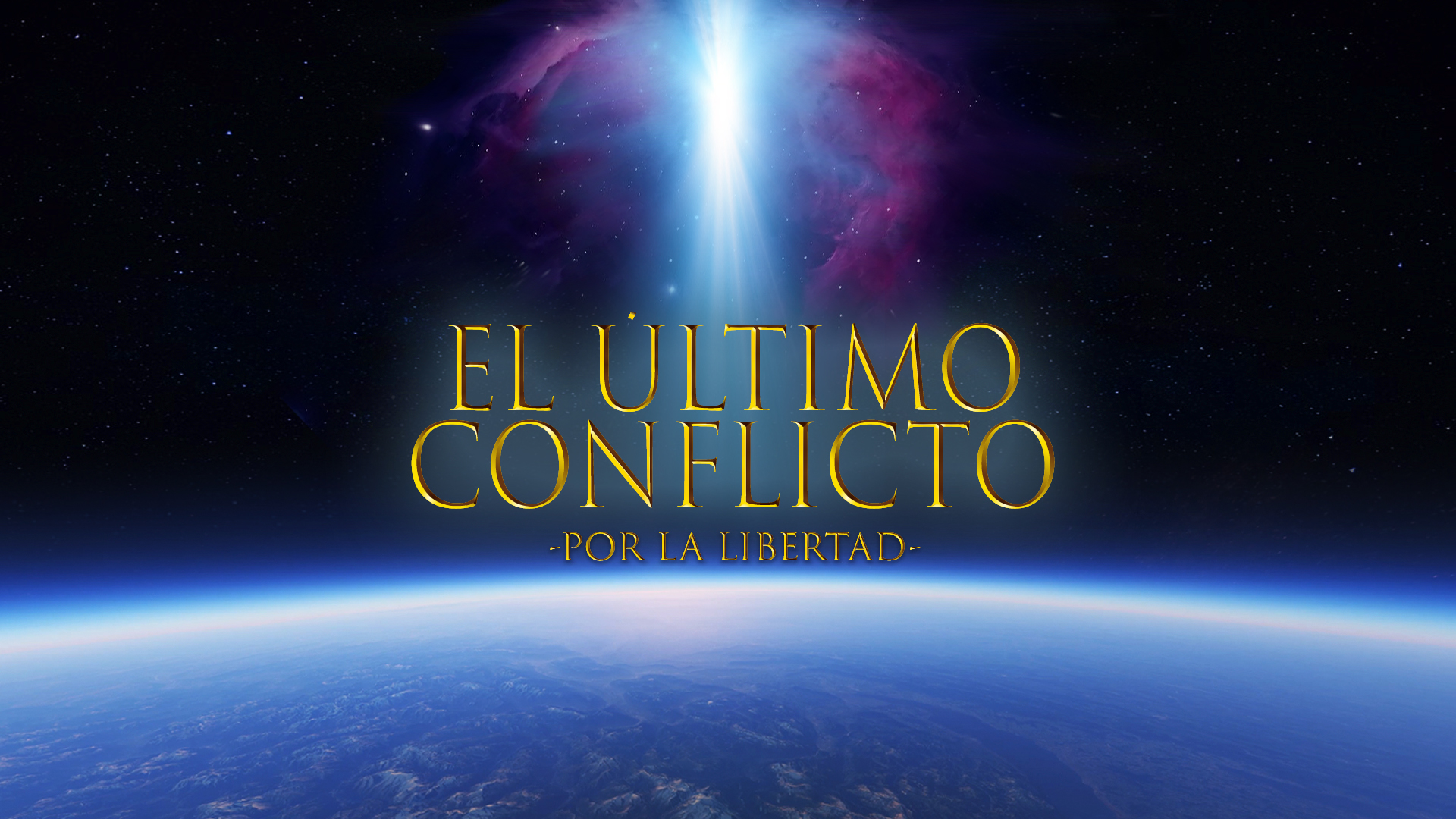